Metadata Standards Year-in-Review2021-2022
Kevin SchlottmanN – Columbia University RBML
ArchivesSpace Member Forum – August 24, 2022
Land Acknowledgment
We acknowledge the sacred land where we gather today. This land, home to the Massachusett people, is the place of the Blue Hills.
We also wish to be good neighbors to all Nations and peoples here in the Dawnland region, otherwise known as New England, including the Abenaki, Micmac, Maliseet, Narragansett, Nipmuc, Passamaquoddy, Pawtucket, Pennacook, Penobscot, Pequot, Wampanoag, and those we have omitted either due to colonial erasure or our own ignorance.
The North American Indian Center of Boston has served the indigenous community since 1969. Among other activities, the NAICB organizes performances, exhibits, lectures, and school supply and toy drives. While we are in Boston, I encourage you to take a moment and learn about the NAICB and the ongoing struggle for indigenous rights here, as well as in your own community.
Adapted from the SAA Boston land acknowledgment
What is the Metadata Standards subgroup of the ArchivesSpace TAC?
The Metadata Standards subgroup of the ArchivesSpace Technical Advisory Committee (TAC) "supports the ArchivesSpace community by taking a transparent and proactive approach to documenting the metadata standards used by the ArchivesSpace application and monitoring the standards landscape."
Who is Metadata Standards?
Valerie Addonizio (Atlas Systems) Lead, 2021-2022
Kate Bowers (Harvard University) 2022-2023 term
Kevin Clair (Penn State University) 2022-2023 term
Jared Campbell (University of California-Davis) 2021-2022 term
Regine Heberlein (Princeton University) Lead, 2022-2023
Elizabeth Roke (Emory University)
Kevin Schlottmann (Columbia University, Rare Book and Manuscript Library)
What does Metadata Standards do?
Ongoing ticket review and communication with devs
 Ongoing review of import/export mappings and the evolving landscape of pertinent standards
 Support user communities by responding to tickets and/or soliciting feedback
 Special projects
 All reflected in a work plan
What did Metadata Standards do in 2021-2022?
Completed an update to the spreadsheet that documents the AS MARC importer, with significant improvements:

Mapped MARC elements to DACS elements and prioritized DACS mappings
Documented missing behaviors and created 10 tickets for same
Identified behaviors that can be removed and simplified
What did Metadata Standards do in 2021-2022?
Link to spreadsheet
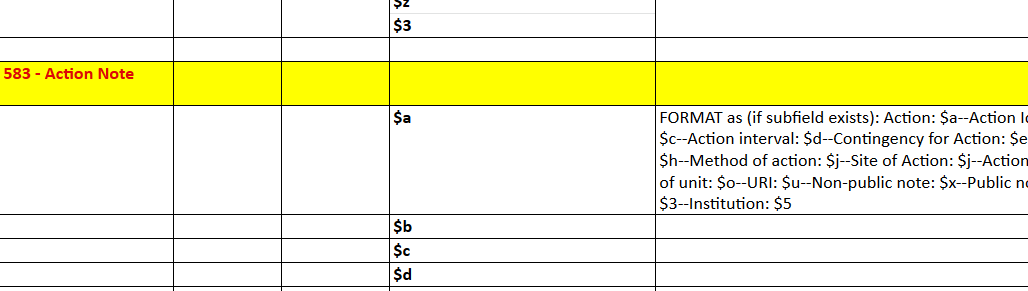 What will Metadata Standards do in 2022-2023?
Start the EAD import mappings review

 Discuss “Tiers of Support” as a principle for guiding our work 

 Help form a TAC task force to document the ArchivesSpace data model

 Examine recent standards changes
How can you engage with Metadata Standards in 2022-2023?
Write or comment on Jira tickets

 Provide feedback on our mappings

 Tell us about standards the application needs to support (and why!)

 Consider serving on TAC (or UAC)
Thank you!
Advisory Councils Wiki space (for public documentation)
https://archivesspace.atlassian.net/wiki/spaces/AC

AS Importer/Exporter Mappings
https://docs.google.com/spreadsheets/d/12qxgYtkGi21FeEXbIcekQowVaxZvRWmCRiZvvlGE58U/edit#gid=1527709562
–
kws2126@columbia.edu / @archivistkevin